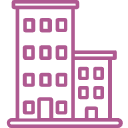 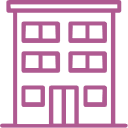 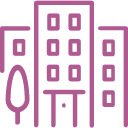 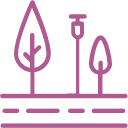 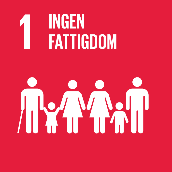 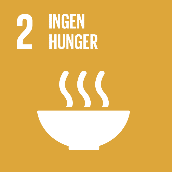 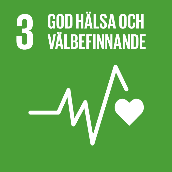 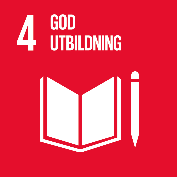 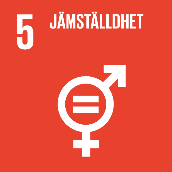 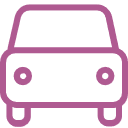 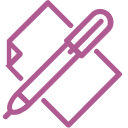 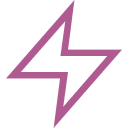 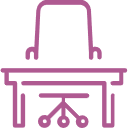 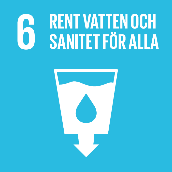 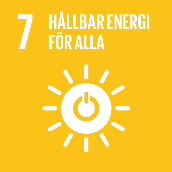 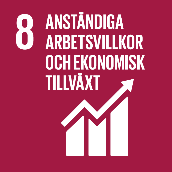 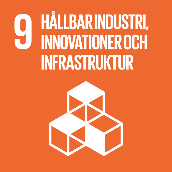 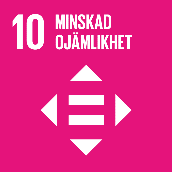 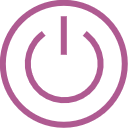 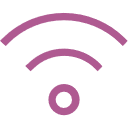 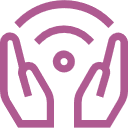 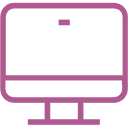 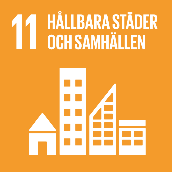 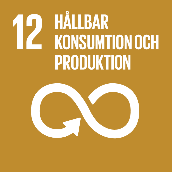 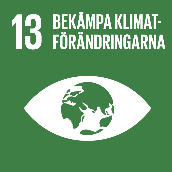 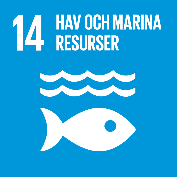 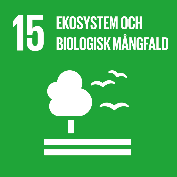 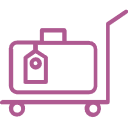 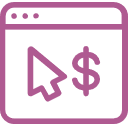 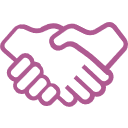 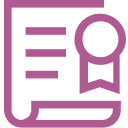 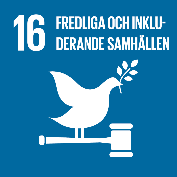 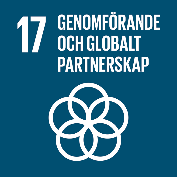 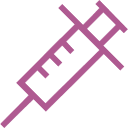 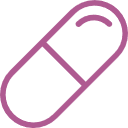 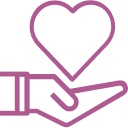 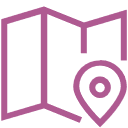 2024-04-08
1
Postförmedlingstjänster 2022
Avtalstid
Anbudsområden
2023-02-20  2027-02-19
Brevförsändelser, rikstäckande, A-post
Kontorspost
Sorterad och osorterad brevsändning samt adresserad reklam, A-post (från tryckeri)
Sorterad och osorterad brevsändning samt adresserad reklam, ekonomibrev (B-post) (från tryckeri)
Utkörning av brevförsändelser från postbox till UM
Oadresserad samhällsinformation
Oadresserad exklusiv
REK – rekommenderad försändelse
Paket
Enkelhet
Ramavtalet ska underlätta posthanteringen för upphandlande myndigheter. Flera postrelaterade tjänster inom både brev, paket och samhällsinformation samt kringliggande tjänster ingår i ramavtalet.
Enkelt för dig som beställare med En leverantör per tjänsteområde och geografiskt område.
Avropsförfarande
Direktköp från den leverantör som tilldelats önskat tjänsteområde för din kommun/region
Hållbarhet
Leverantörerna på ramavtalet följer arbetsrättsliga villkor enligt kollektivavtal.
Leverantörerna jobbar aktivt för att minska klimatpåverkan från postleveranserna.
Leverantör (X)
Svensk Hemleverans Handelsbolag
SvHL Norr KB
PostNord Sverige AB
CityMail Sweden AB
Skaraborgs Marknadskonsult AB
Postmästaren i Hälsingland AB
Besparing
Postförmedlingstjänster är ett komplext område att upphandla och detta ramavtal ska spara tid och administration för upphandlande myndigheter.
Leveransvillkor
Beredskap
Den samhällsomfattande posttjänsten ska fungera i kristider så som krig och katastrof.
Sker i överenskommelse mellan leverantör och UM
Pris och sortiment
Avtalsuppföljning
Priser för tjänsteområdena, se respektive leverantörs prislista. Nås från ramavtalssidan under fliken ”Leverantörer”. Välj den leverantör som levererar till din kommun/region..
Digitalisering
I samarbete med leverantörer i detta avtal finns möjlighet att helt eller delvis digitalisera in och utflödet av postala tjänster.
Leverantörsuppföljning kommer att ske vid 6, 18 och 36 månader.
Postförmedlingstjänster 2022
Omfattning
Fördjupning
Brevförsändelser, rikstäckande, A-post
Kontorspost
Sorterad och osorterad brevsändning samt adresserad reklam, A-post (från tryckeri)
Sorterad och osorterad brevsändning samt adresserad reklam, ekonomibrev (B-post) (från tryckeri)
Utkörning av brevförsändelser från postbox till UM
Oadresserad samhällsinformation
Oadresserad exklusiv
REK – rekommenderad försändelse
Paket
Flera leverantörer erbjuder tilläggstjänster vilka man hittar under respektive leverantör från ramavtalssidan.
Exempel på tilläggstjänster som erbjuds:
Internpostservice
Frankeringsservice
Scanninglösning
Klimatkompensation
Effektmätningar
Hållbarhet
Arbetsrättsliga villkor
  Leverantören ska följa arbetsrättsliga villkor enligt kollektivavtal "Distribution av direktreklam" (tjänsteområde 6 och 7)

Klimatpåverkan
Leverantören ska bedriva ett systematiskt arbete för att minska klimatpåverkan från transporter inom uppdragen.
Leverantören ska rapportera andel fossilfria transporter, andel rena fordon (enligt Clean Vehicle Directive), totala koldioxidutsläpp och typ av drivmedel som används i uppdragen.
Andelen rena lätta bilar som används i uppdragen ska vara minst 38,5% 
Andelen rena tunga lastbilar som används i uppdragen ska vara minst 10% (från 2026: 15%.
Revision
Adda genomför under ramavtalstiden ekonomiska revisioner och hållbarhetsuppföljning.
Beställaren kan efter överenskommelse med leverantören genomföra kvalitetsmätningar inom kontraktet.